Remote Handling WorkshopIntroduction
Erik Nilsson
Mechanical Engineer
ESS Chopper Group
www.europeanspallationsource.se
20 November, 2017
What is remote handling
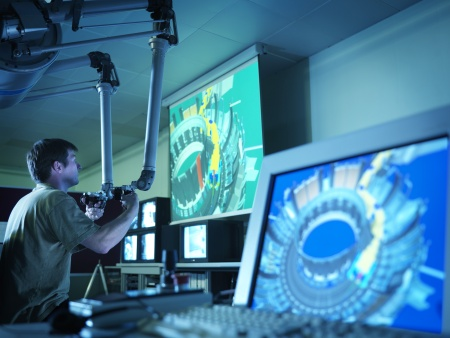 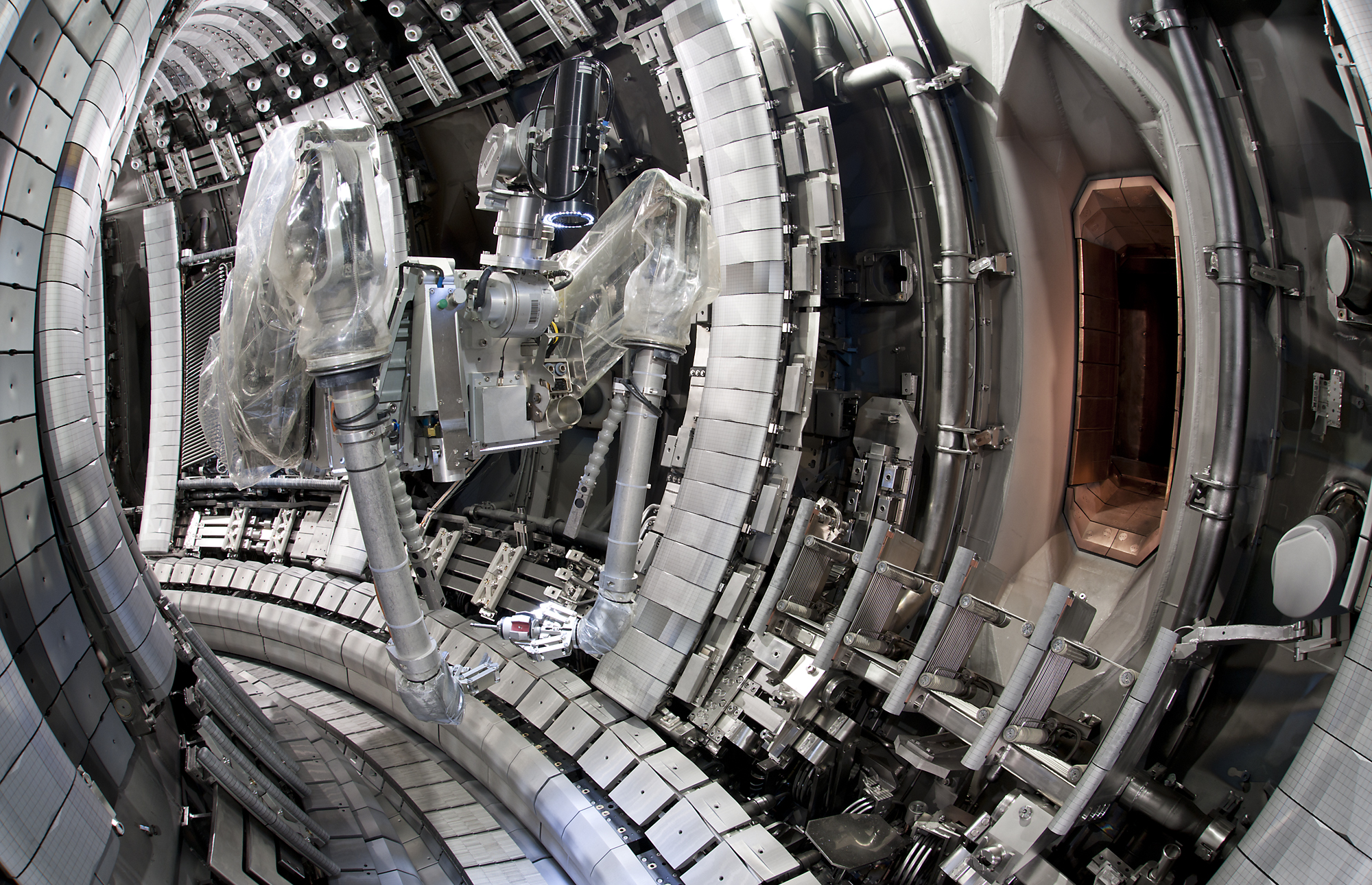 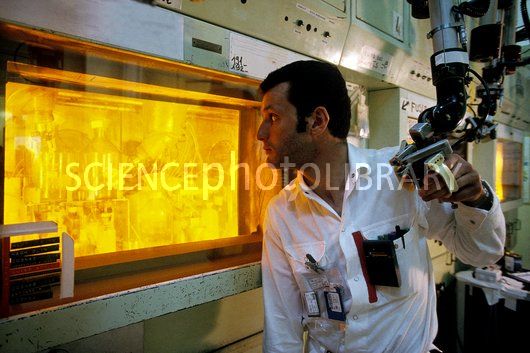 2
What is remote handling
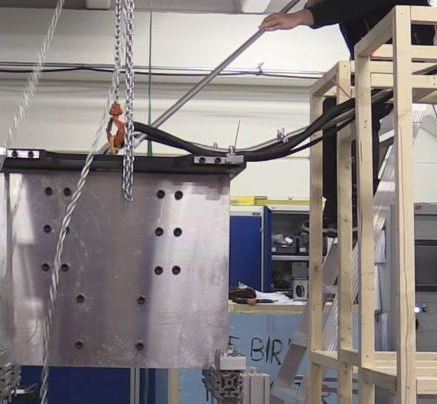 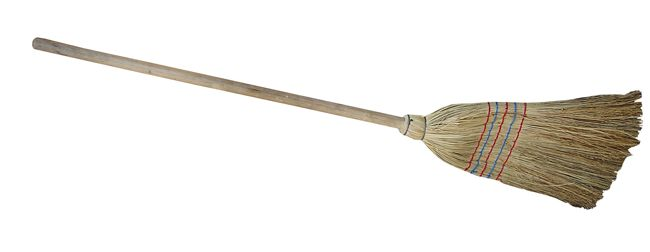 3
ESS remote handling tool
Workshop charge
Goal:
Align views on RH-compatibility and what it means
Discuss and outline common solutions of common problems for all instruments to use if needed.
Assign resources to specific development tasks.
Day 1
Baseline justification and best practices
Sand box type components
Day 2
System solutions
Workshop spirit
Focus on finding solutions with a plausible way forward
Open and equal
Transparent discussion
4
RH Deployment
Baseline strategy
Technical standards
Roll-out
Tools development
Prototypes and testing
Compliance checks
Development
Developed with collaborators.
External validation.
Released as packages.
Aligned with SSM application
Developed internally
Internal validation 
External validation
Operations strategy
Deployment
IKON
Newsletter
FtF meetings
During detailed design
During procurement phase
TG3
Implementation
Prototyping of critical systems, tools and components.
Development of foreseen tools.
5
Q1-19
Q1-18
Q3-18
Q3-17
Q1-17
[Speaker Notes: Reduce the amount of information. Refer to the document and point out the key. Aim for 30min content.
ESS-0042943]
Thank you for your attention Questions?
[Speaker Notes: Add extra slides on what we are looking at.]